Leadership Video Script
Recommended Presentation Guidelines:
Follow these guidelines to create the best presentation possible for your audience:
Ambiance is key. Lighting and sound are crucial for creating a video. If you can, find a location with windows or natural light. Limit the amount of foot traffic nearby to eliminate distractions. 
Get creative. If you’re time constrained or don’t have the budget for professional videography, most smartphone cameras offer a convenient and affordable solution for recording.
Market your video. Share the video across the company on a company intranet, through email, or on social platforms to reach all of your employees.  By increasing your exposure, you’ll build awareness about the program. 
Note: Ask your Account or Implementation Manager if you need the program details to insert into this script.
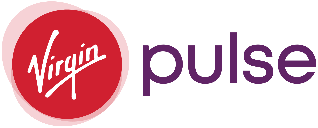 Virgin Pulse © 2022 – Leadership Messaging
Program Launch Script:
{Insert greeting}, 
In a time when we all are moving at lightning speed and have a multitude of reasons to be “too busy”, we have to remind ourselves that it is essential we carve out time and attention to focus on our own wellbeing every single day. 
The health and happiness of our employees is crucial to the success of our organization. We cannot have one without the other. I am happy to announce that we will be launching our {Insert company name} wellbeing program on {Insert date}. By investing into our employees, we are investing into our future and our overall wellbeing as individuals, teams, and an organization. 
I have set my own goal for this program to be {Insert personal wellbeing goal}. I look forward to seeing all of you join me in our {Insert company wellbeing program name} starting on {insert X}. As always, I welcome and encourage feedback as we begin this journey together!
Virgin Pulse © 2022 – Leadership Messaging